Мастер-класс 
по использованию 
логопедических тренингов
Мовилян Ирина Павловна
Учитель-логопед МКДОУ № 172
Слагаемые 
успеха красивой речи
Тре́нинг  (англ. training от train — обучать, воспитывать) метод активного обучения, направленный на развитие знаний, умений и навыков и социальных установок
Логопедический тренинг – комплекс специально подобранных логопедических  упражнений, направленных на развитие всех компонентов речи
возможность использования в различных видах деятельности
направленность на развитие всех компонентов речи
Актуальность
положительное эмоциональное отношение со стороны детей
взаимосвязь в работе логопеда и учителя (воспитателя)
Артикуляционная моторика – совокупность скоординированных движений органов речевого аппарата и обеспечивающая одно из условий правильного звукопроизношения.
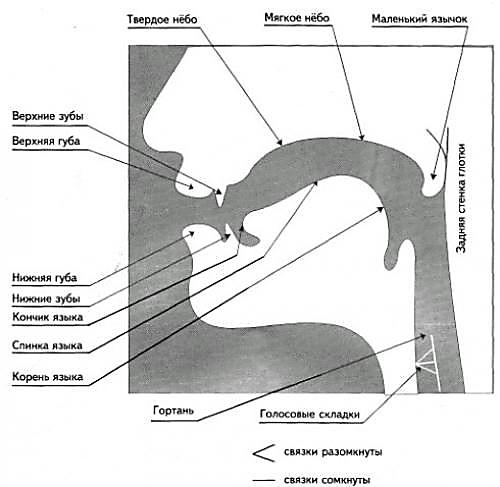 Артикуляционная гимнастика 
« В гости к бабушке и дедушке»
Солнышко светит, лопаются почки
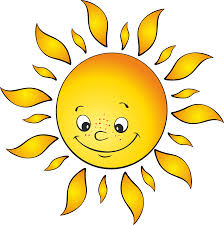 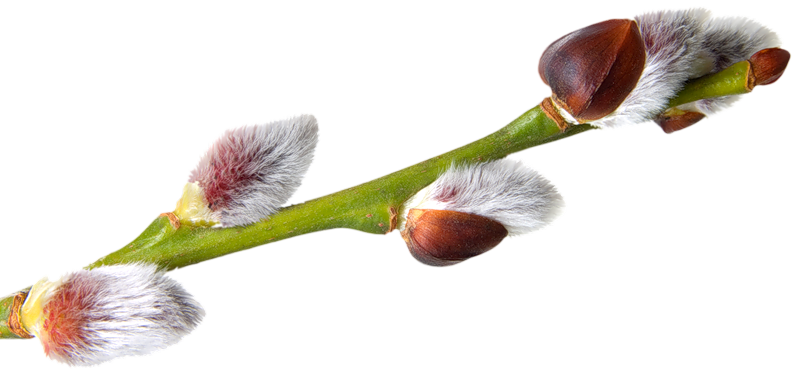 ( упр. «Щелкунчики»),
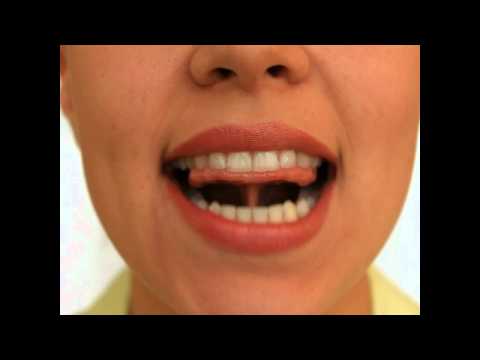 Толстые внуки приехали в гости         
( упр. «Толстячки»),
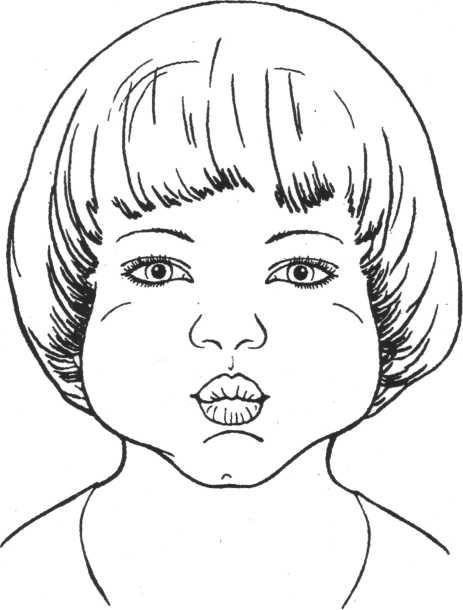 с ними худые- лишь кожа да кости.
( упр. «Худышки»)
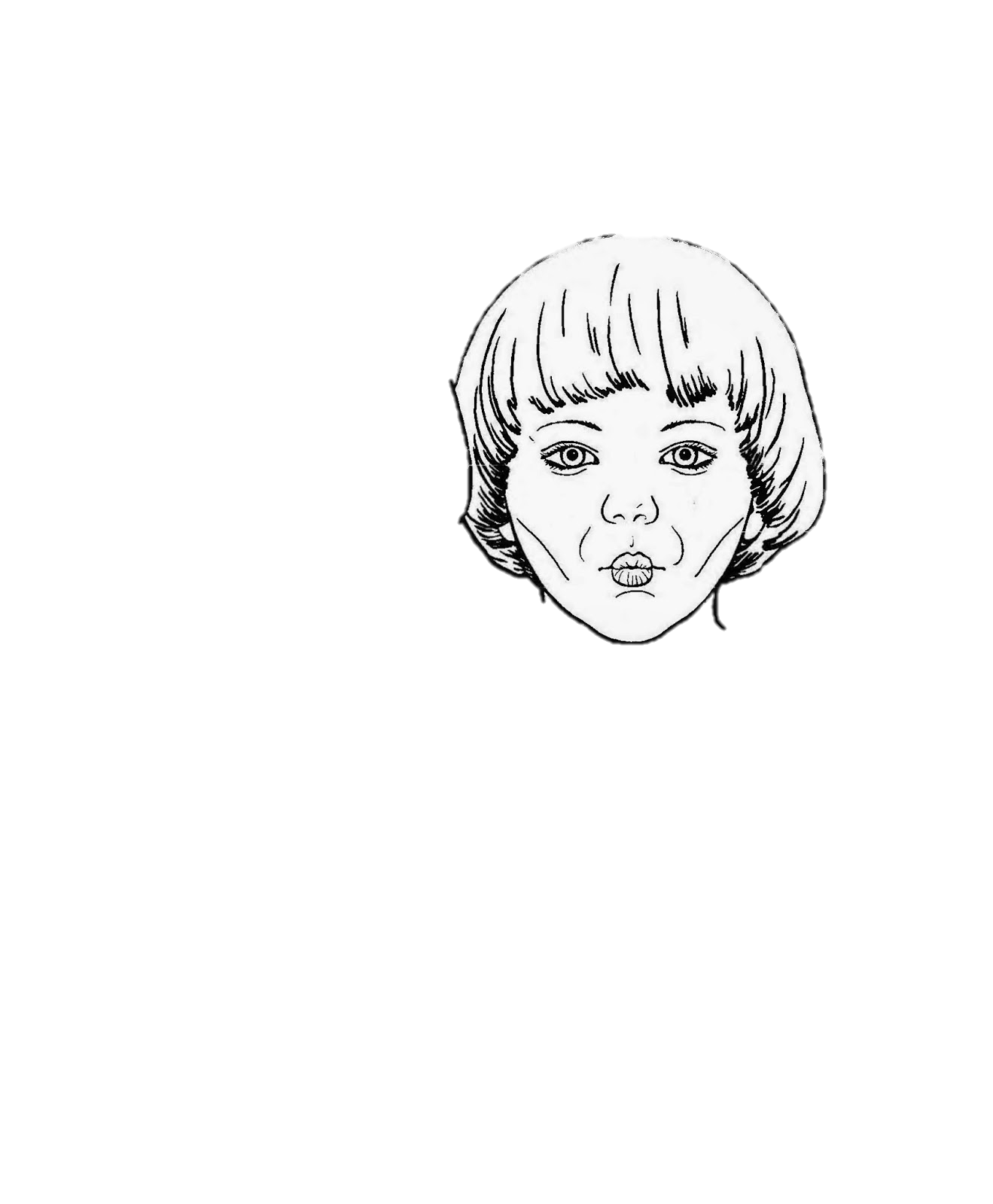 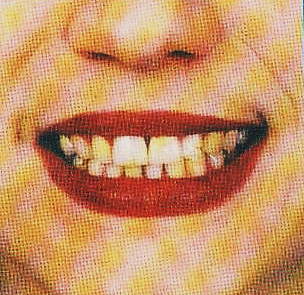 Бабушка с дедушкой всем улыбнулись
( упр. «Улыбочка»)
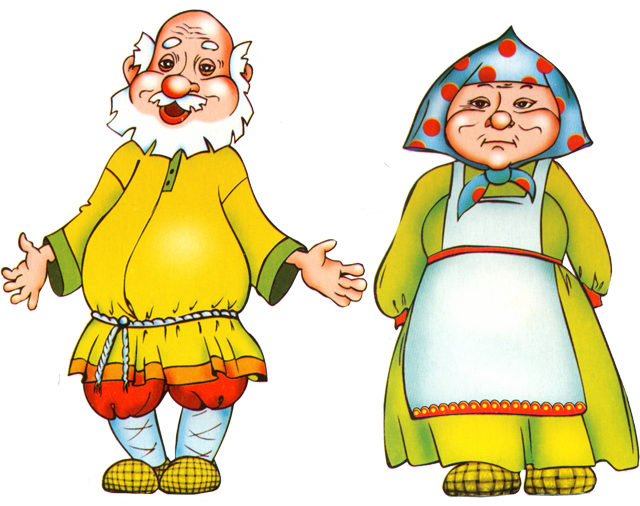 Поцеловать они всех потянулись
( упр. « Трубочка»)
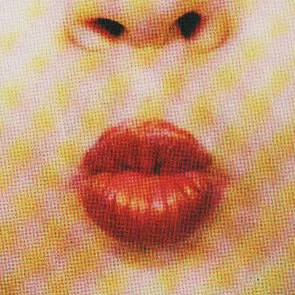 Фонематический слух 
 - это способность
 воспринимать 
звуковой состав слова.
-
Звукопроизношение — 

процесс образования речевых звуков, осуществляемый дыхательным, голосообразовательным и звукообразовательным отделами речевого аппарата при регуляции со стороны центральной нервной системы.
Скороговорка - искусственно, ради забавы придуманная фраза с трудно произносимым подбором звуков, которую нужно произнести быстро, не запинаясь.
Чистоговорка — ритмичный речевой материал, содержащий сложные сочетания звуков, слогов, слов, трудных для произношения.
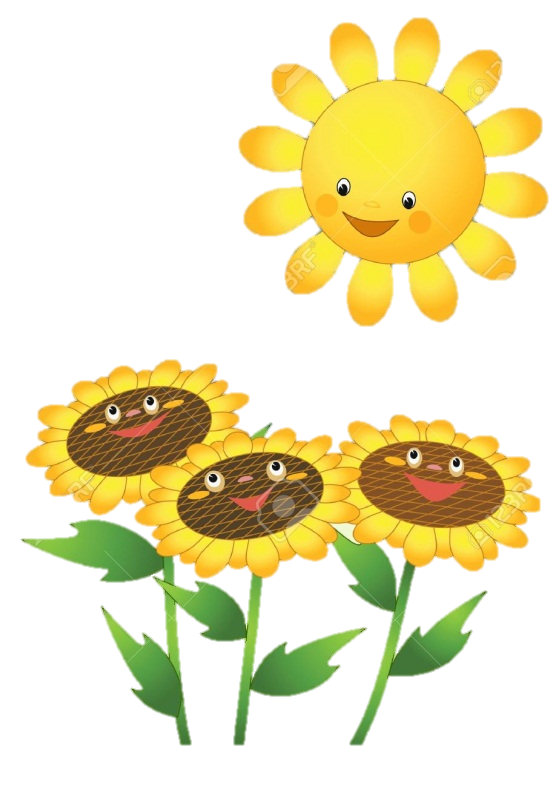 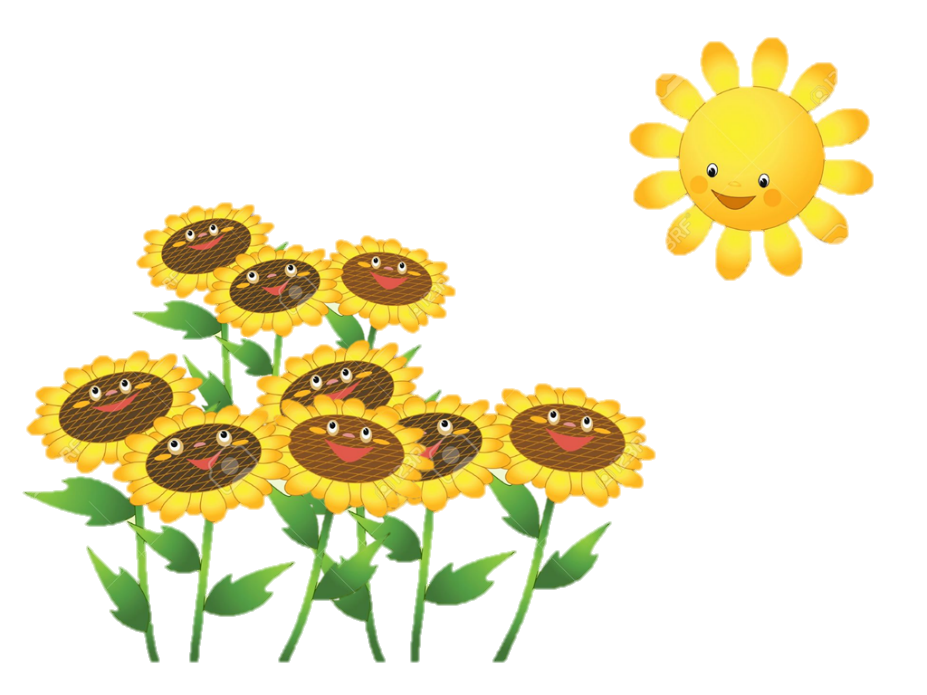 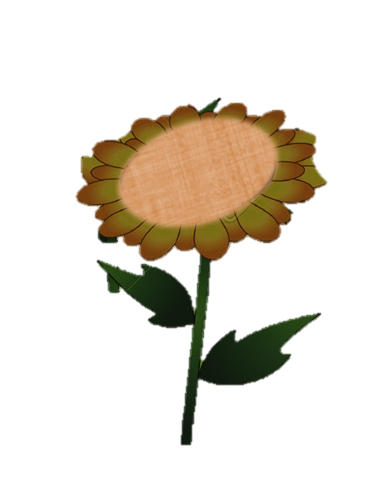 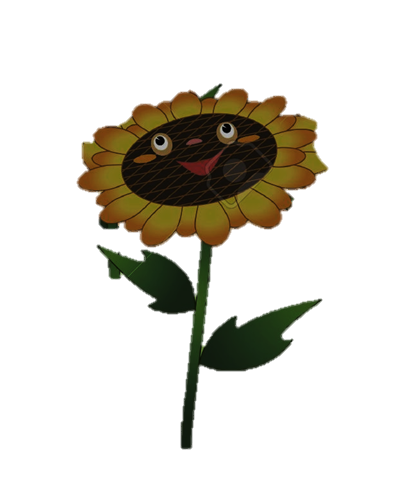 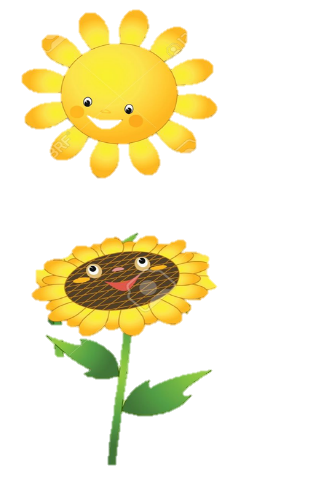 У Сани сом с усами.
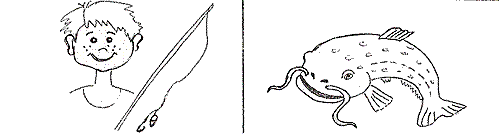 Кот Вася есть у Аси.
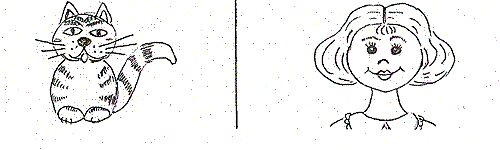 Прослезилась сосулька от солнышка.
Валин валенок, провалился в проталинок.
Две синицы прилетели на сосну.
Две сестрицы засвистели про весну
Испугался грома Рома, 
заревел он громче грома.
Ле́ксика - совокупность слов того или иного языка, части языка или слов, которые знает тот или иной человек или группа людей
Ребенок 7-8 лет должен знать около 2000 слов
Человек с высшим образованием знает порядка 10 000 слов, 
эрудиты — до 50 000 слов.
Первые проталины 
Почерневший снег 
Сосульки
Перелётные птицы 
Увеличение светового дня
Подснежники
Журчание ручьёв 
Почки на деревьях
8 Марта 
Масленица
День Космонавтики
Пасха 
Праздник Весны и Труда (1 Мая)
День Земли 
День Победы
- Весна на Заречной улице  (1956 г. реж .Ф. Миронер, М.Хуциев) - Весна ( 1947 г. реж. Г. Александров) - Вторая весна (1979 г.  реж. В. Венгеров) - Весна в Москве ( 1953 г. реж. Н.Акимов) - Скоро весна (2009 г.  реж. Вера Сторожева)
 - Весна в декабре (2011 г. реж. А. Матешко)
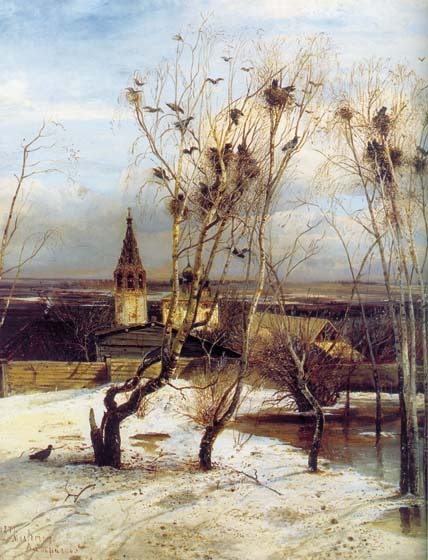 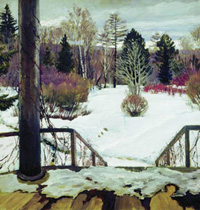 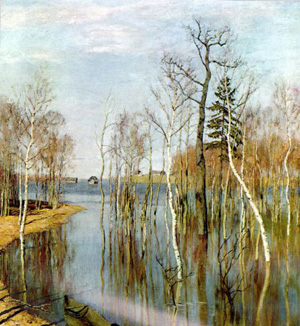 С. А. Виноградов"Весна идет"
А. Саврасов"Грачи прилетели"
И. Левитан"Весна. Большая вода"
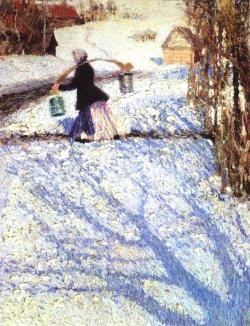 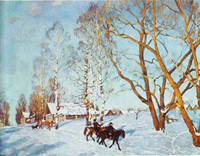 К. Ф. Юон"Мартовское солнце"
И. Э. Грабарь"Мартовский снег"
Грамматический строй речи —
 это взаимодействие слов между собой в словосочетаниях и предложениях.
Морфологическая система
Синтаксическая система
умение владеть приемами словоизменения и словообразования
умение составлять предложения, 
грамматически верно сочетать 
слова в предложении.
искажение родовых окончаний в начальной форме («красная пальто», «дядя ушла», «машина поехал») ;

2) неверное использование форм в ед. и мн. числа («красивый шары», «красными ягоды», «машины едет») ;

3) ошибки в употреблении падежных форм («слепили баба», «много девочки») ;

4) ошибки в употреблении предлогов («книга столе», «листики на дерево») ;
Связная речь – это развернутое, законченное, композиционно и грамматически оформленное, смысловое и эмоциональное высказывание, состоящее из ряда логически связанных предложении
Логопедический тренинг
Тематическая неделя: Весна
Артикуляционная гимнастика ( упражнения  «Щелкунчики», «Толстячки», «Худышки», «Улыбочка», «Трубочка»)
2. Фонематический слух: упражнение «Поймай слово»
3. Звукопроизношение 
Скороговорка «Солнышко и подсолнушки»
4. Просодика
Кубик эмоций «Я шлепаю по лужам»
5.Лексика:
Игра «Я знаю пять названий»
Игра «Назови одним словом»
Подбери признак к предмету
Подбери действие к предмету
Подбери предмет к действию
Скажи наоборот
6. Грамматика
«Один – много»
«Большой – маленький»
Составь предложения по картинкам
7. Связная речь
Составь рассказ с опорой на алгоритм
Прекрасна речь, когда она как ручеёк
Бежит среди камней чиста, нетороплива.
И ты готов внимать её поток
И восклицать: «О! Как же ты красива!»
                                                     ( Е. Щукина )
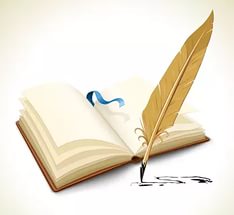